إيمانك بقدراتك وبما يمكن أن تحققه هو الدرجة الأولى في سلم النجاح
في لحظات لن تتوقعها ستجد نفسك وسط حلمك الذي طالما أردته وتمنيته فلا تفقد الأمل
صباحكم بدايته التوفيق وأحلام تتحقق ونهايته سعادة دائمة
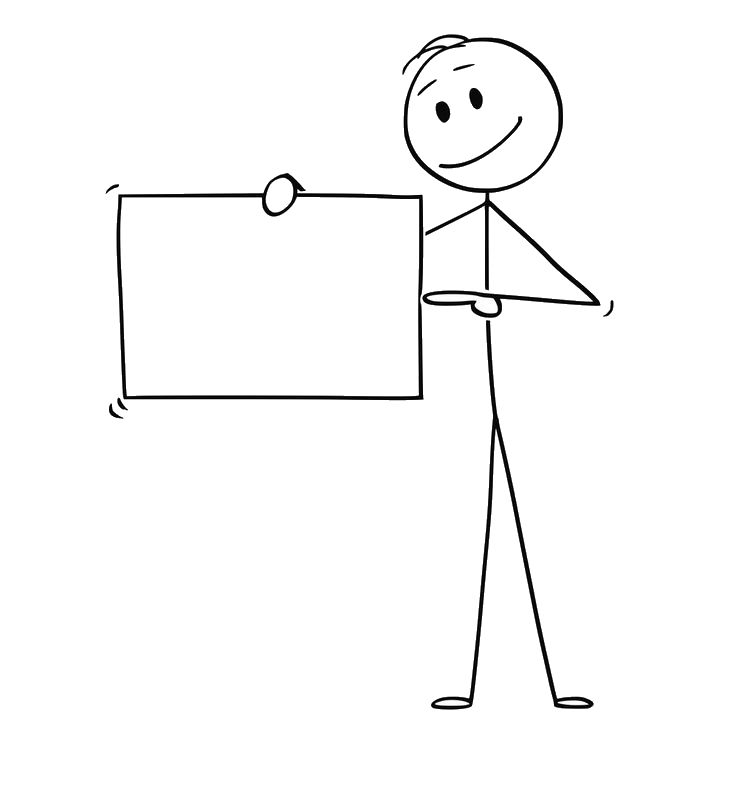 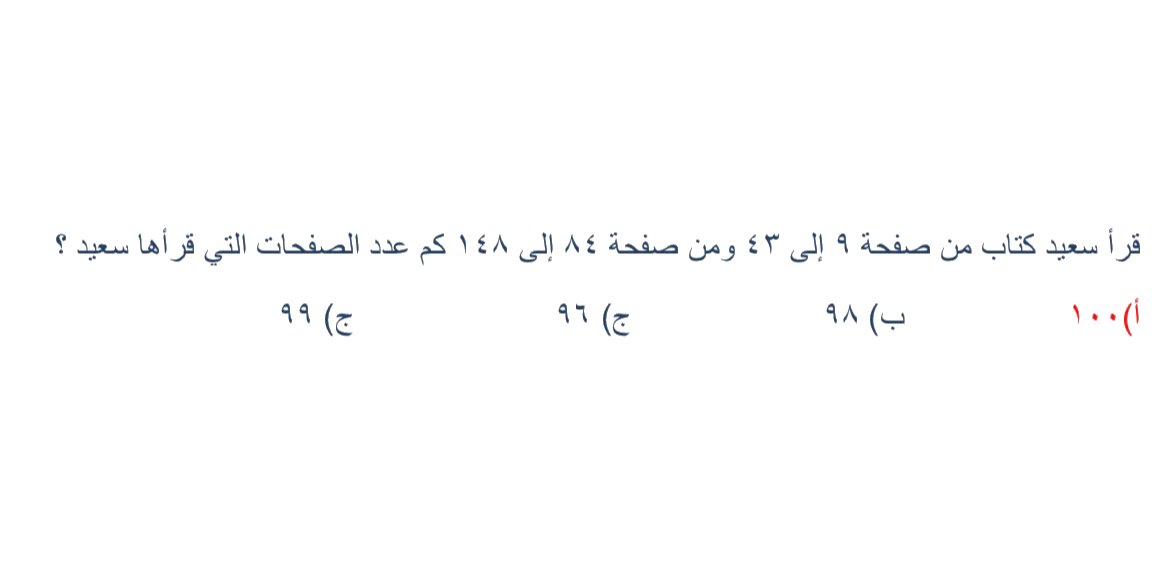 قدرات
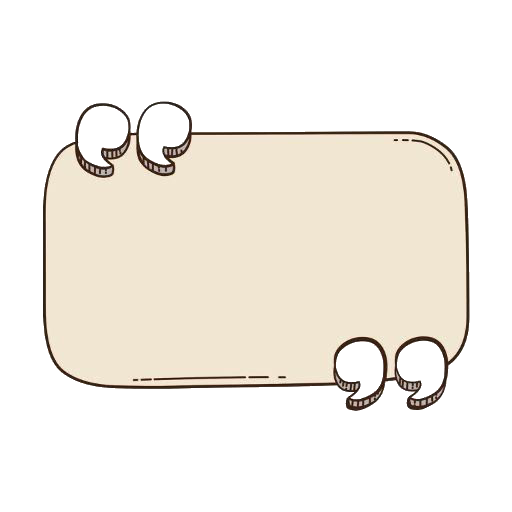 عنوان الدرس
الجذر النوني
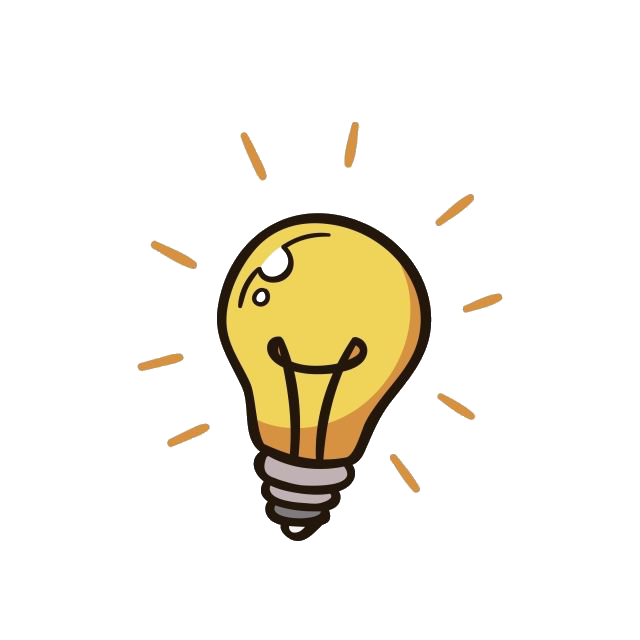 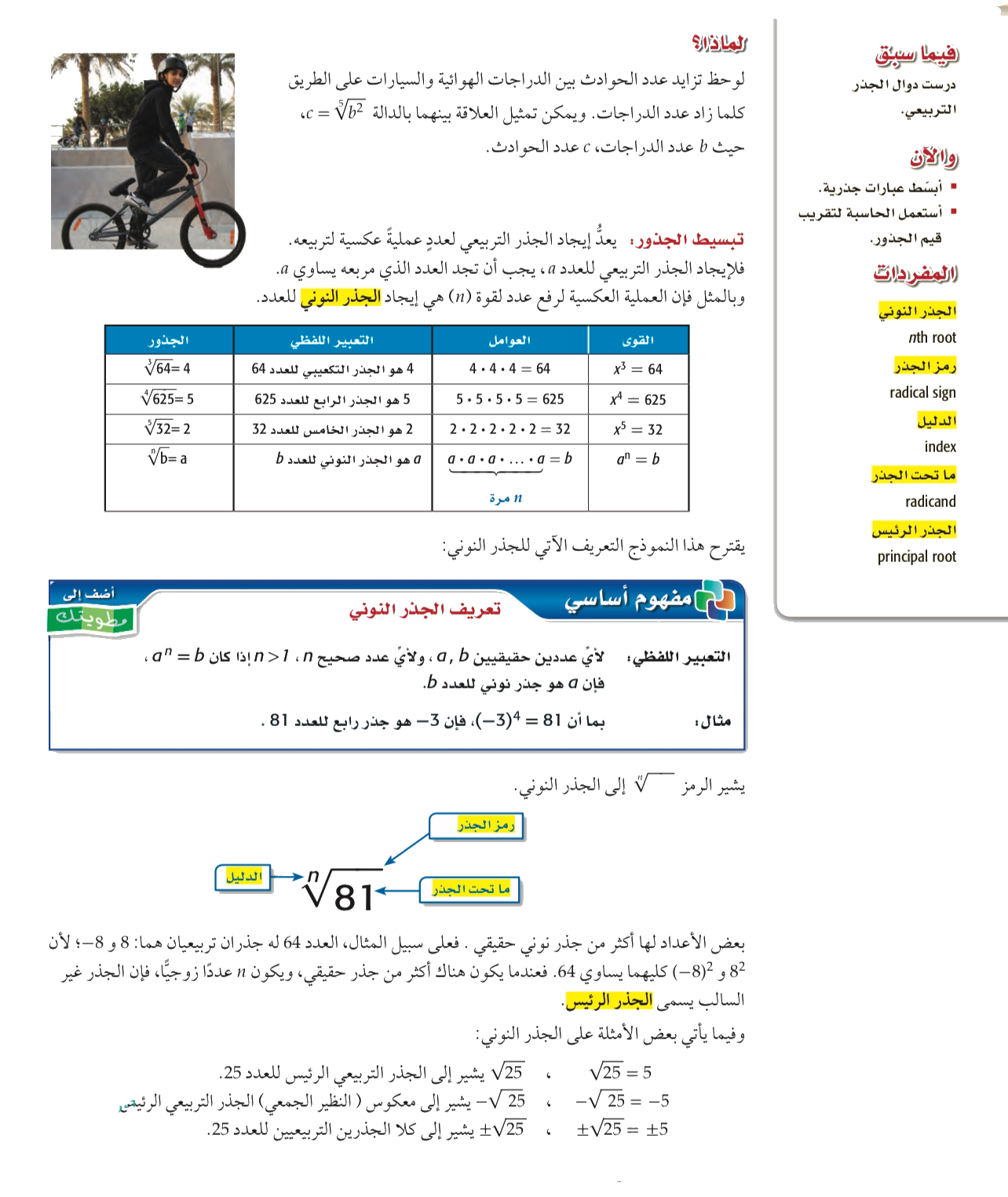 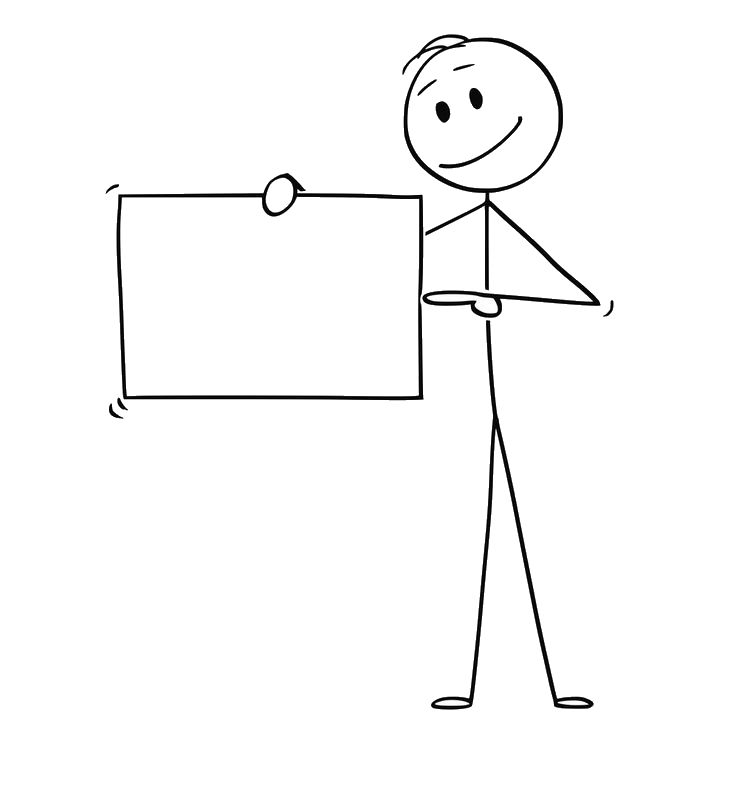 أهداف
 الدرس
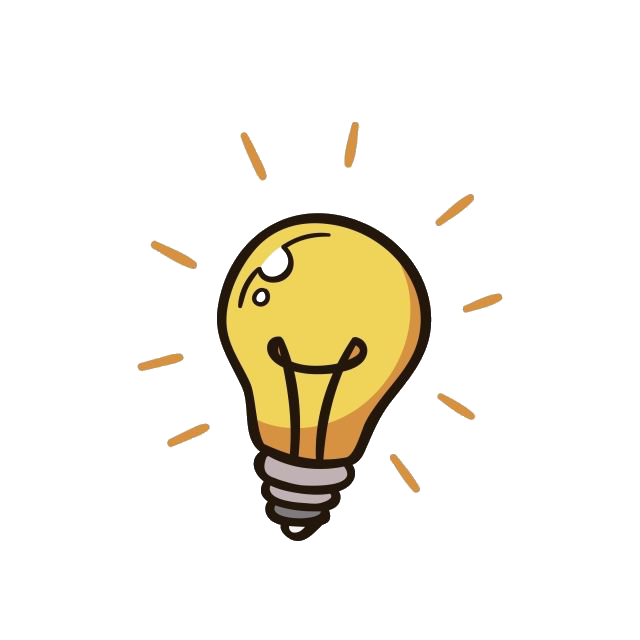 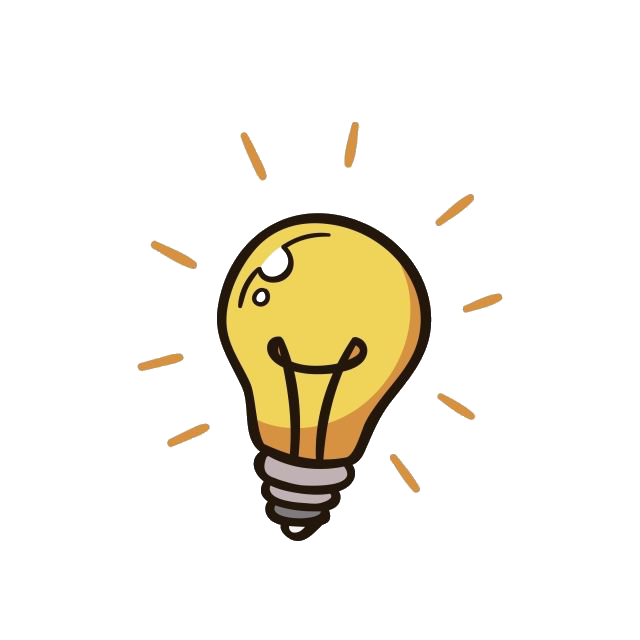 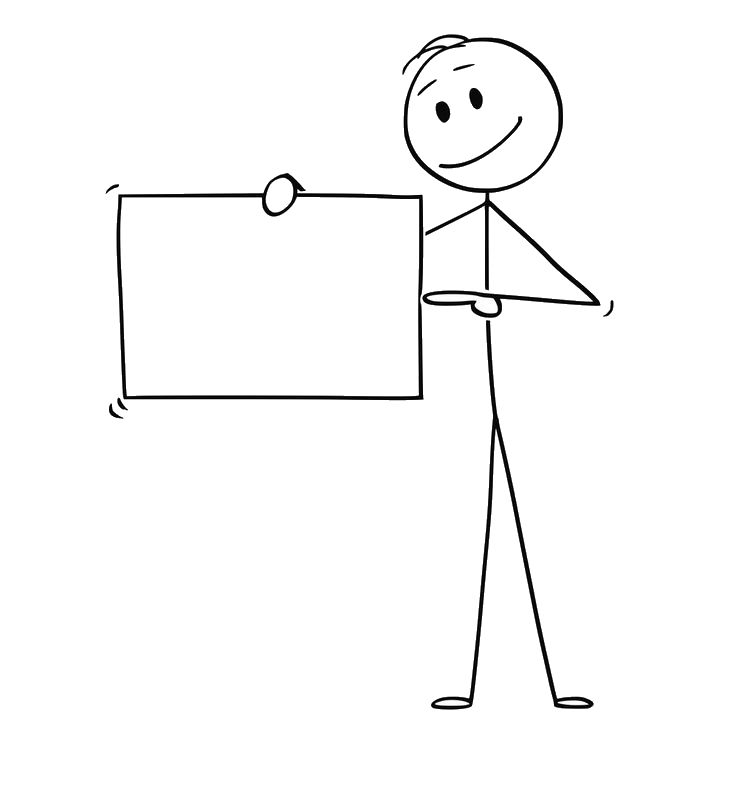 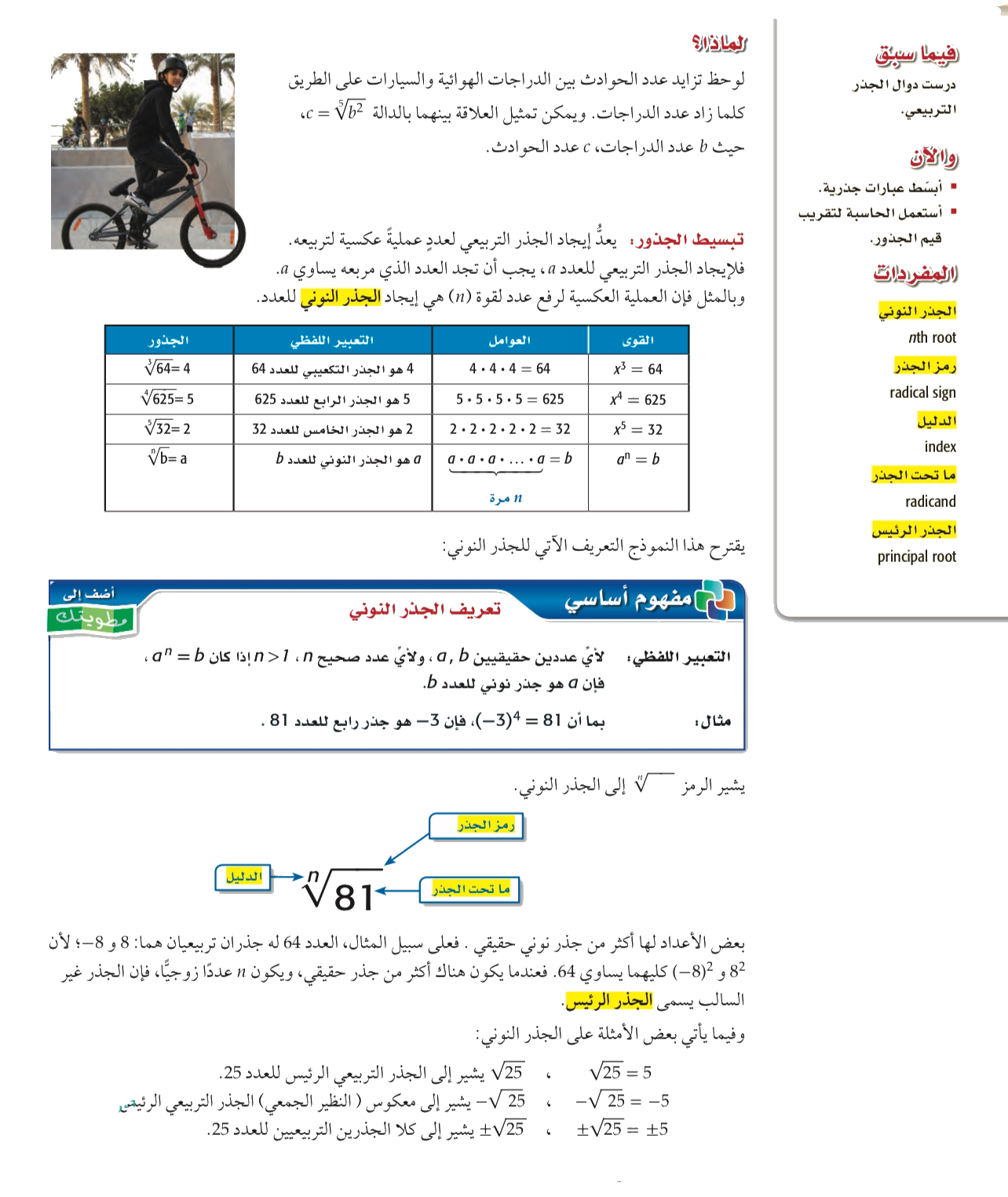 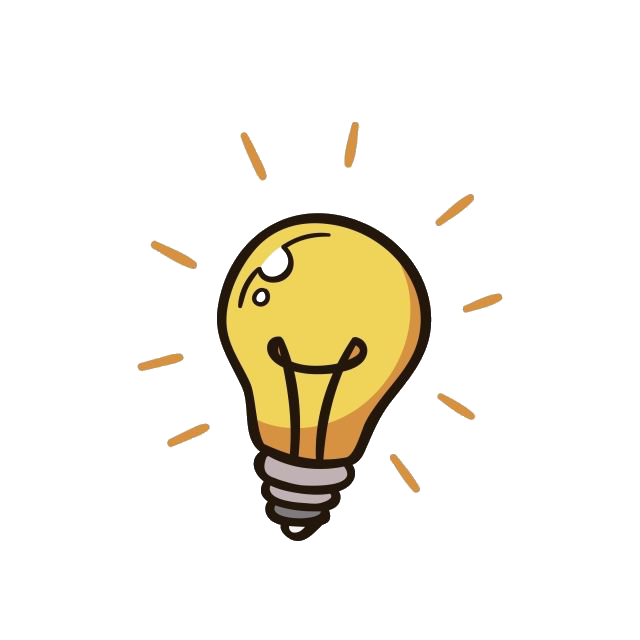 مفردات
 الدرس
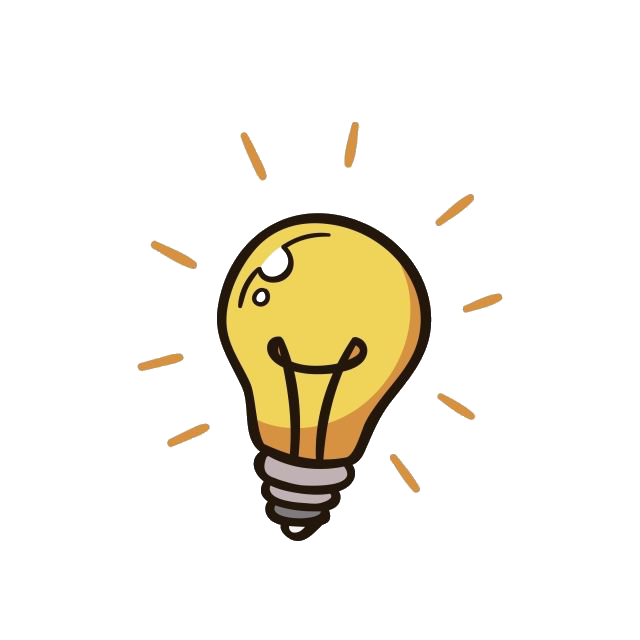 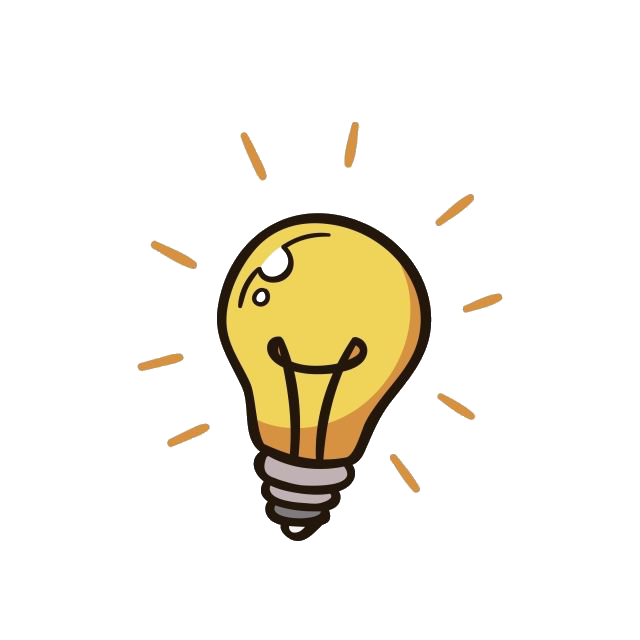 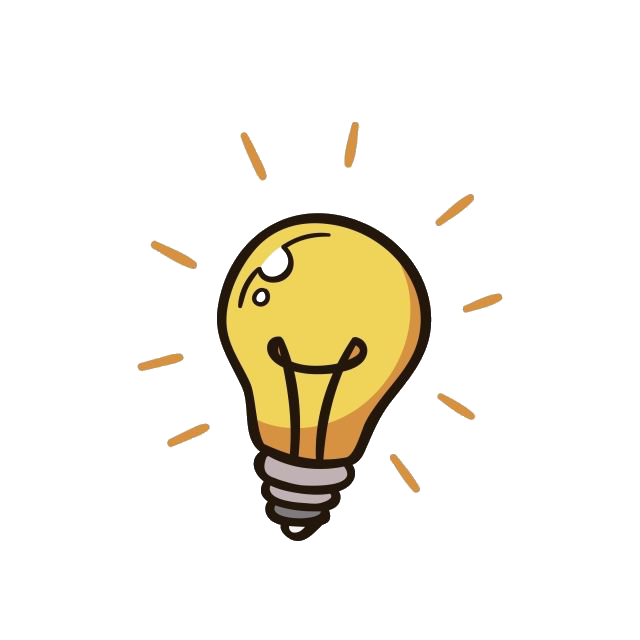 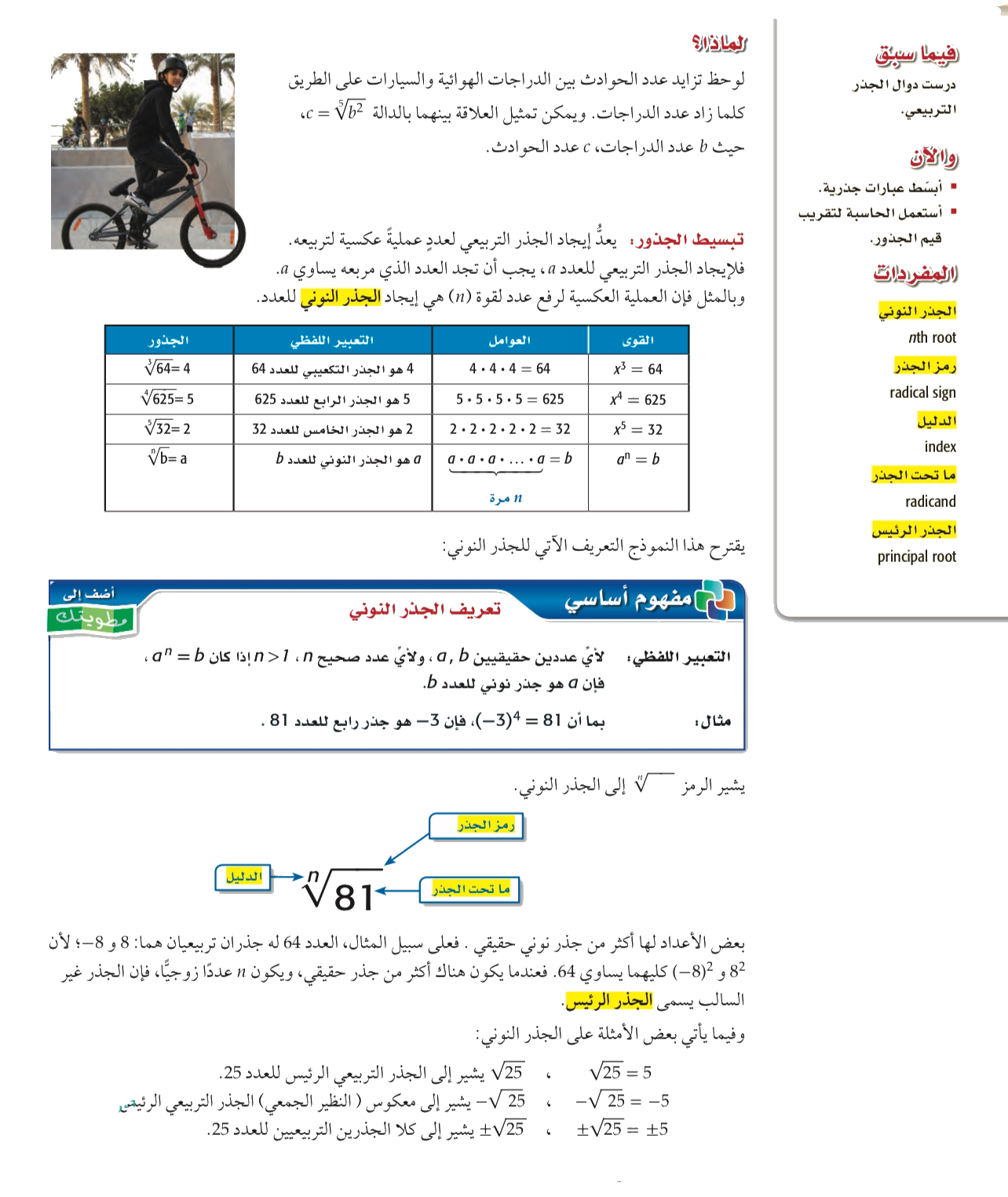 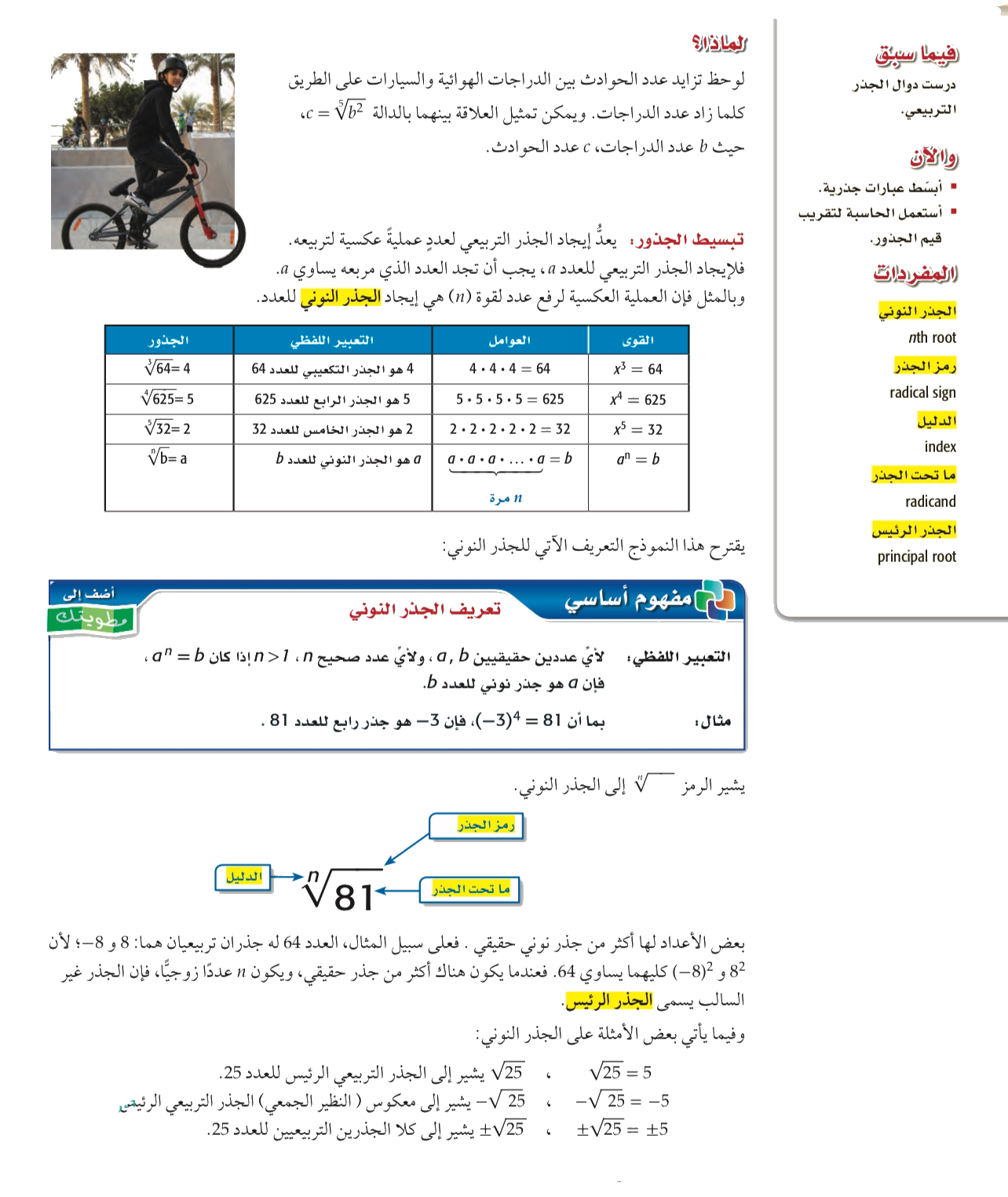 ما المتغير التابع في المعادلة ؟
هل تعتقدين أن عدد الحوادث سوف يزيد أو ينقص بازدياد عدد الدراجات؟
ما المتغير المستقل في المعادلة ؟
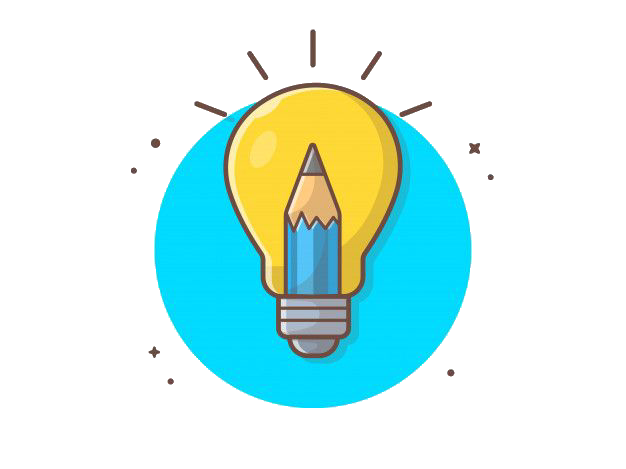 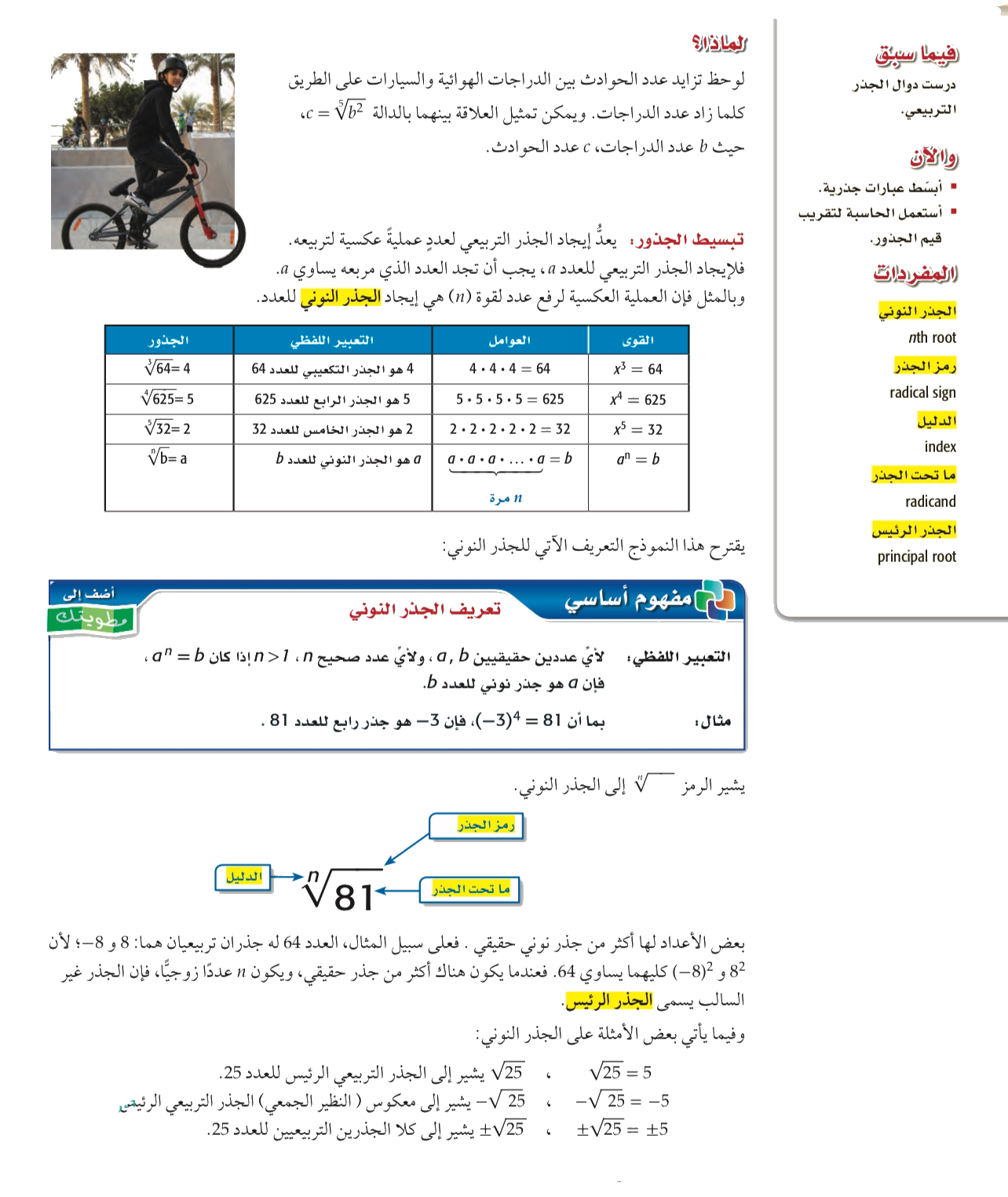 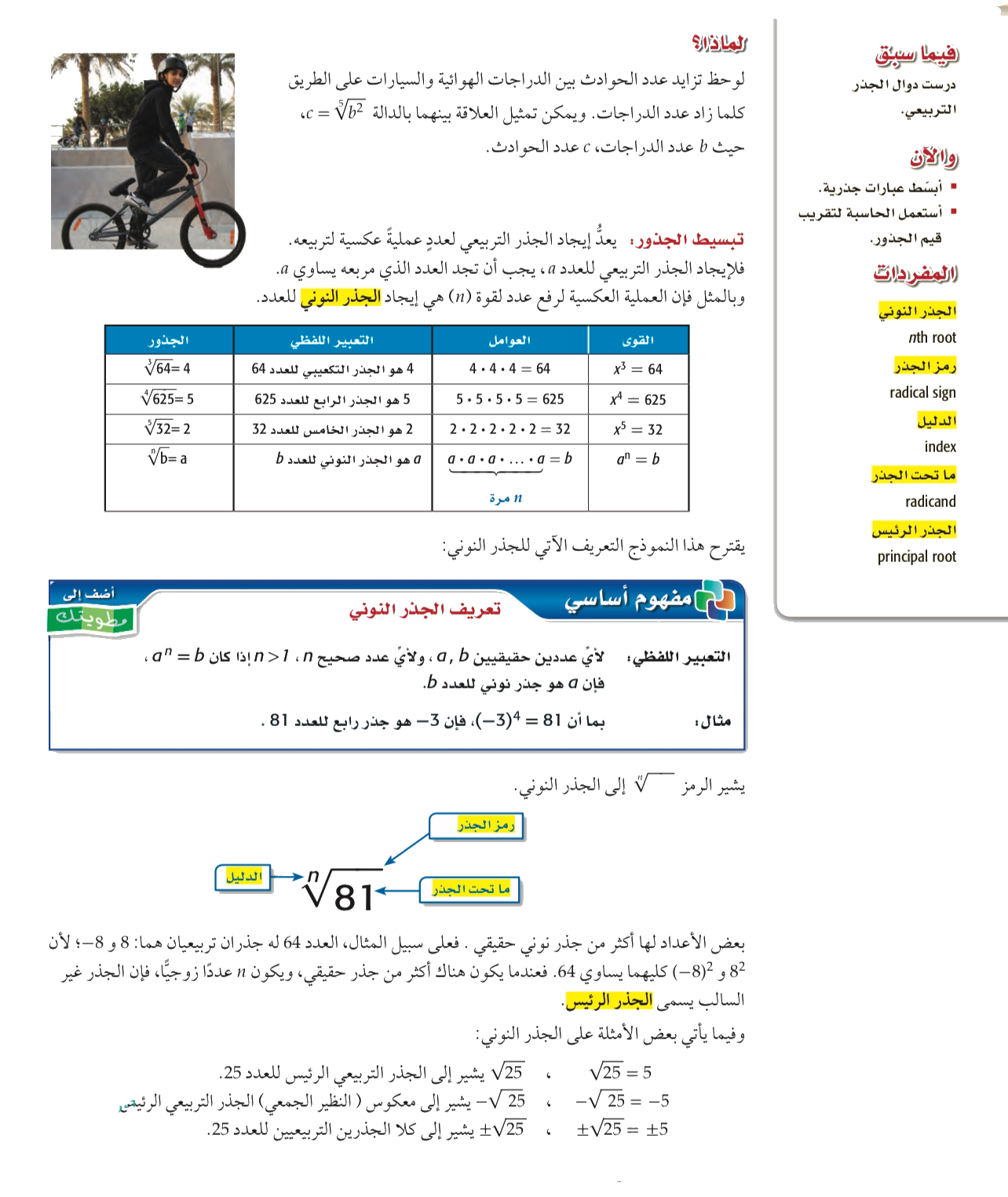 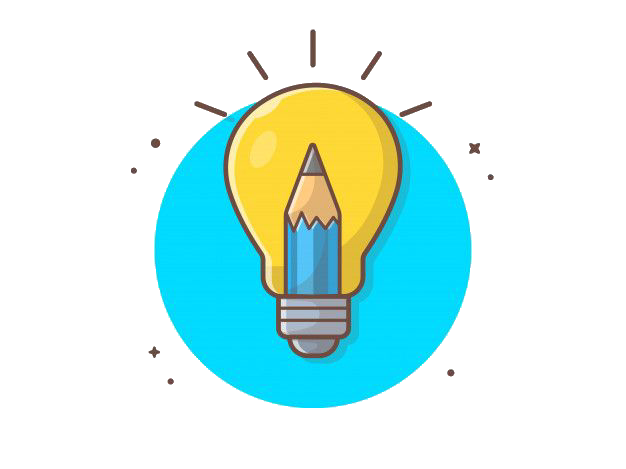 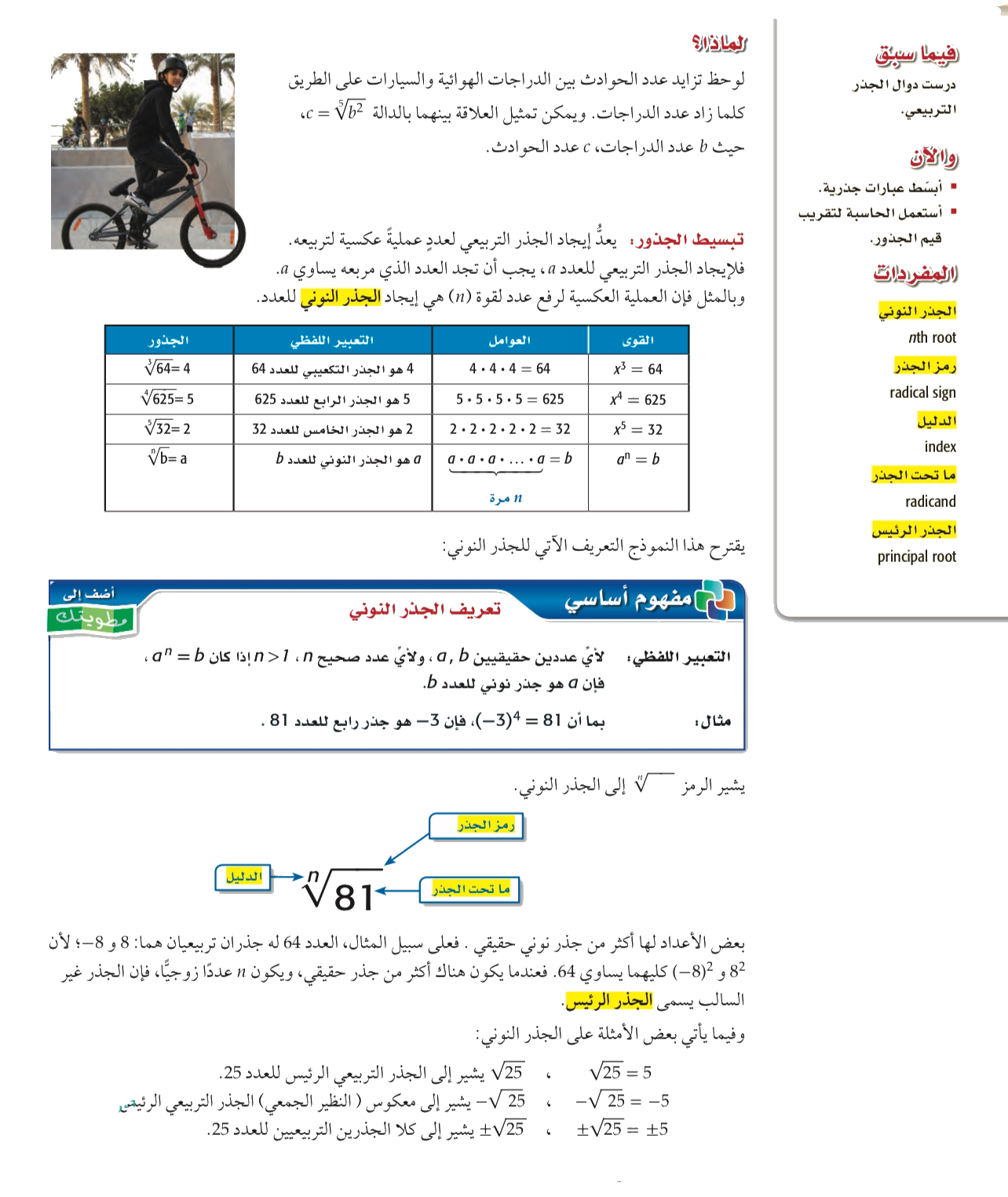 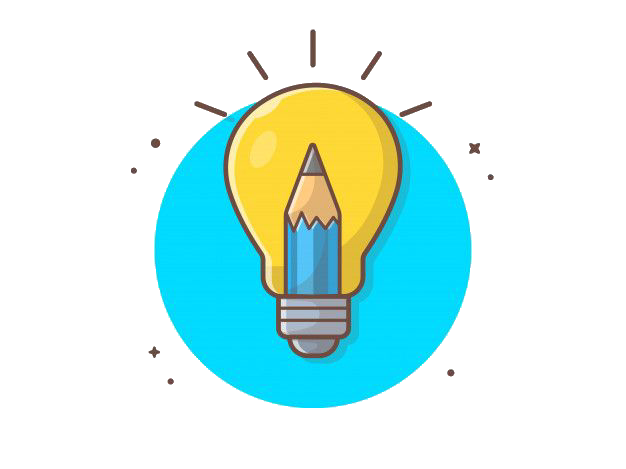 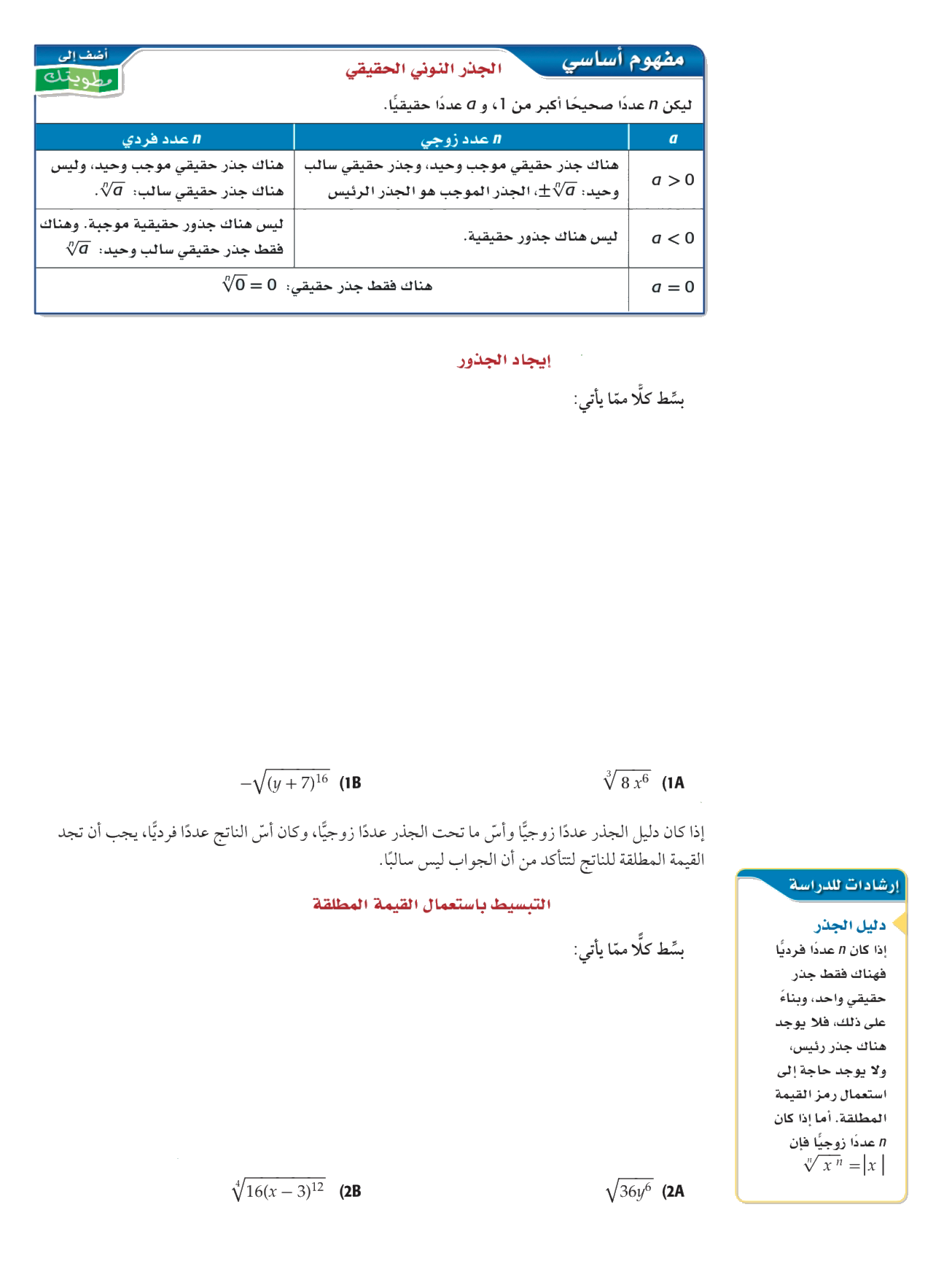 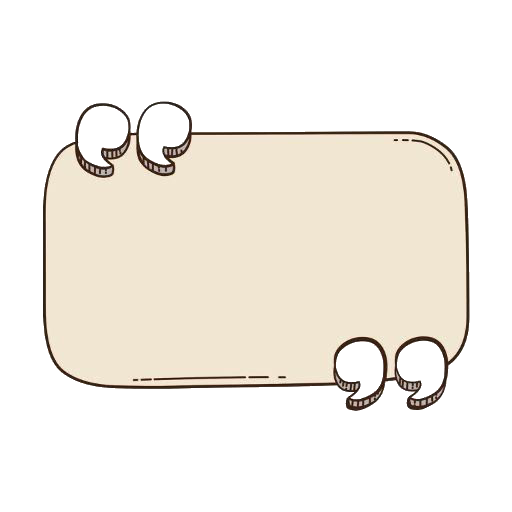 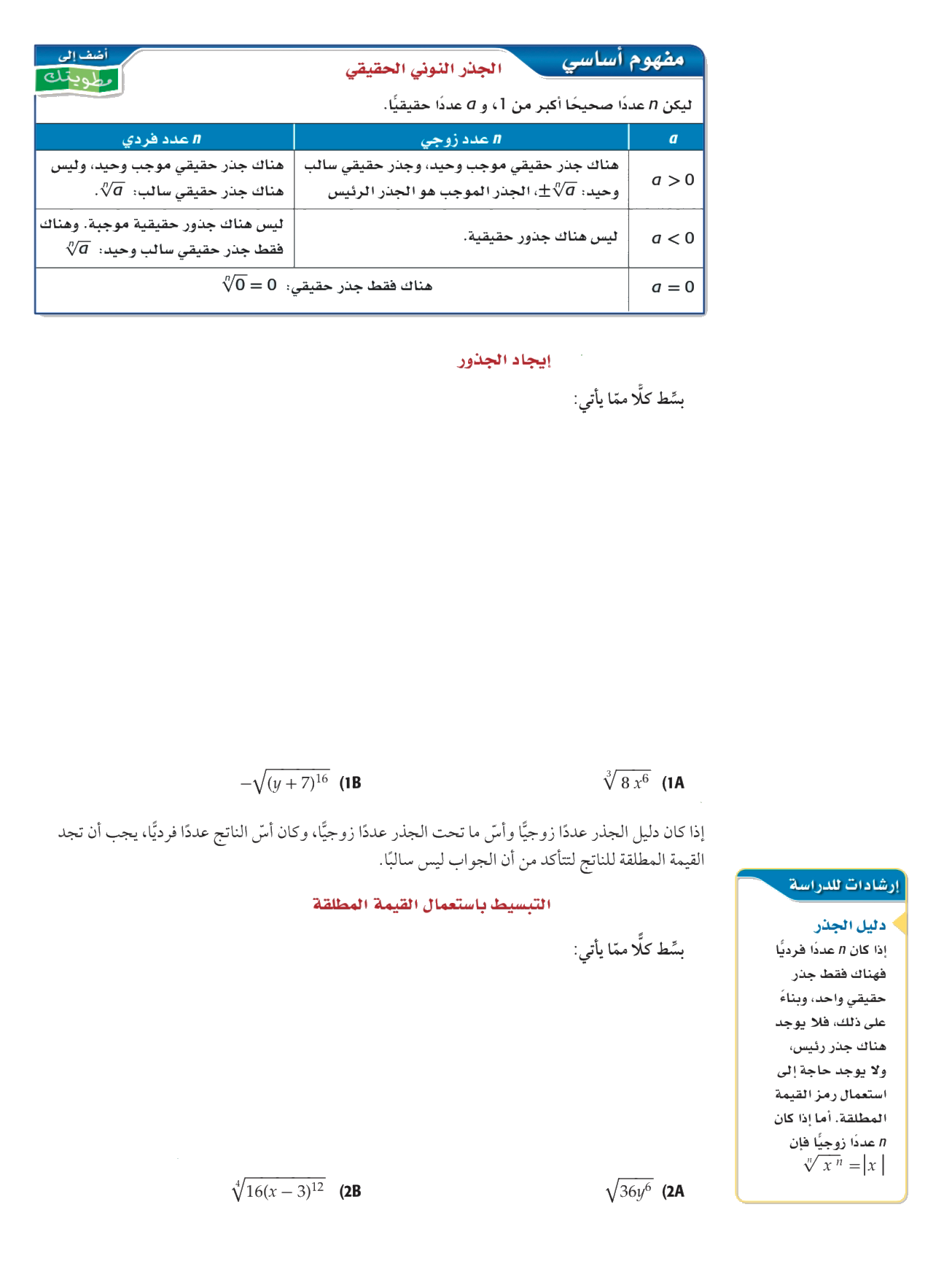 تحقق من فهمك
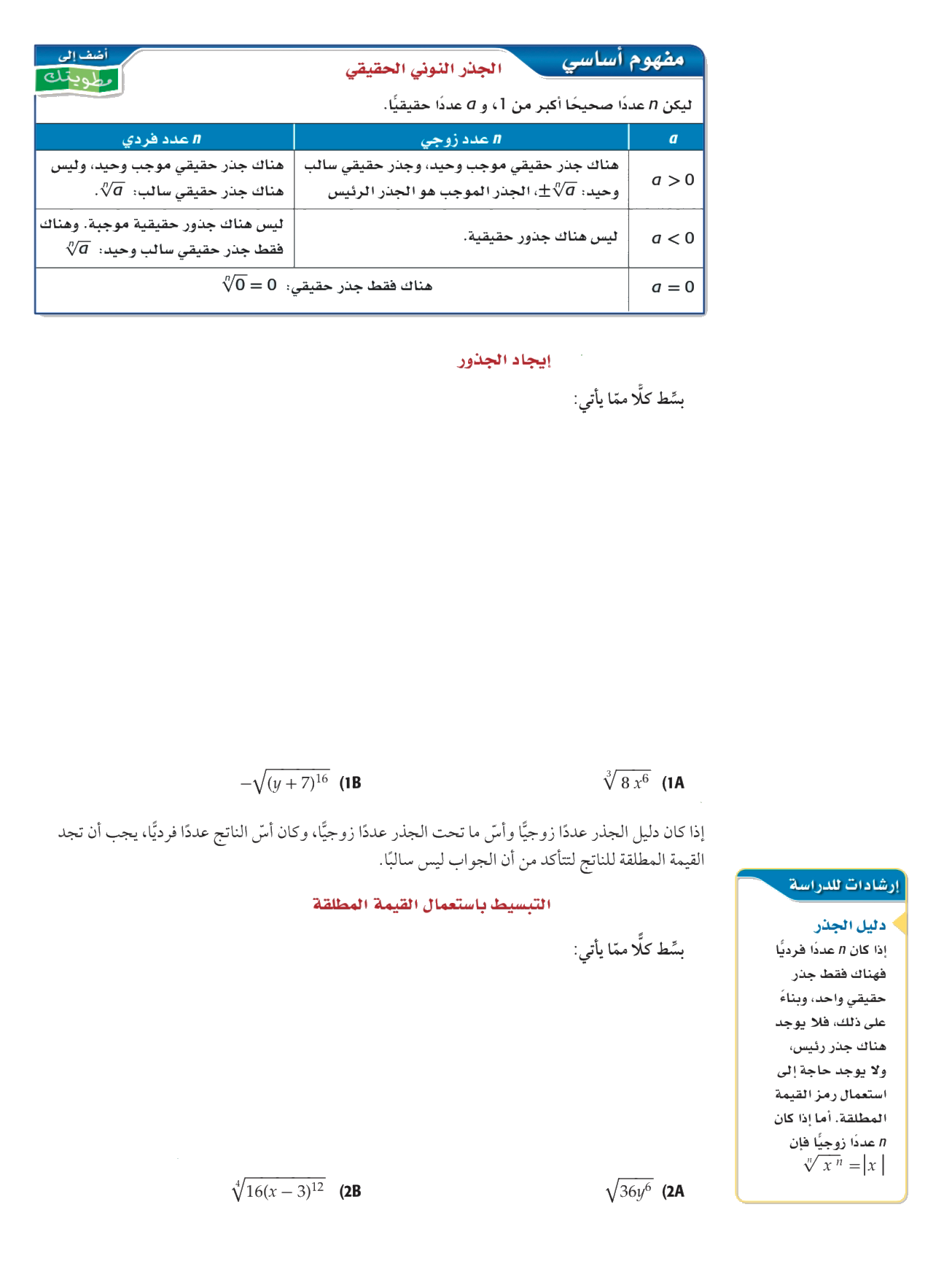 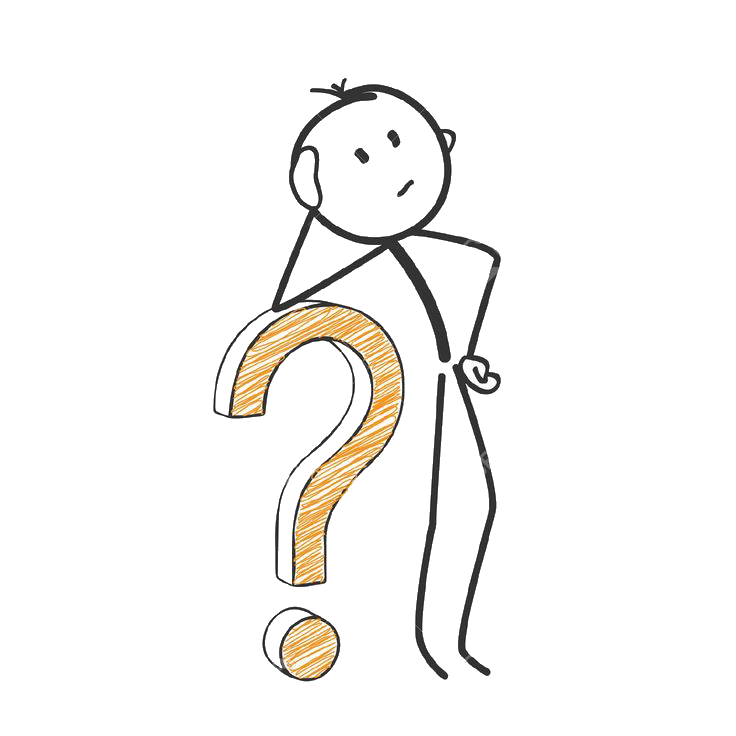 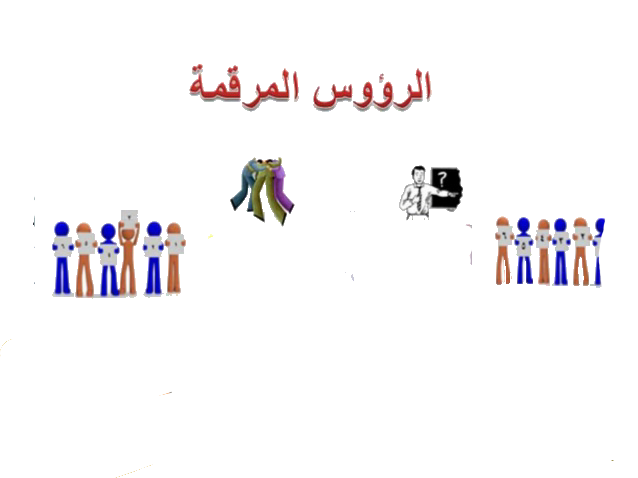 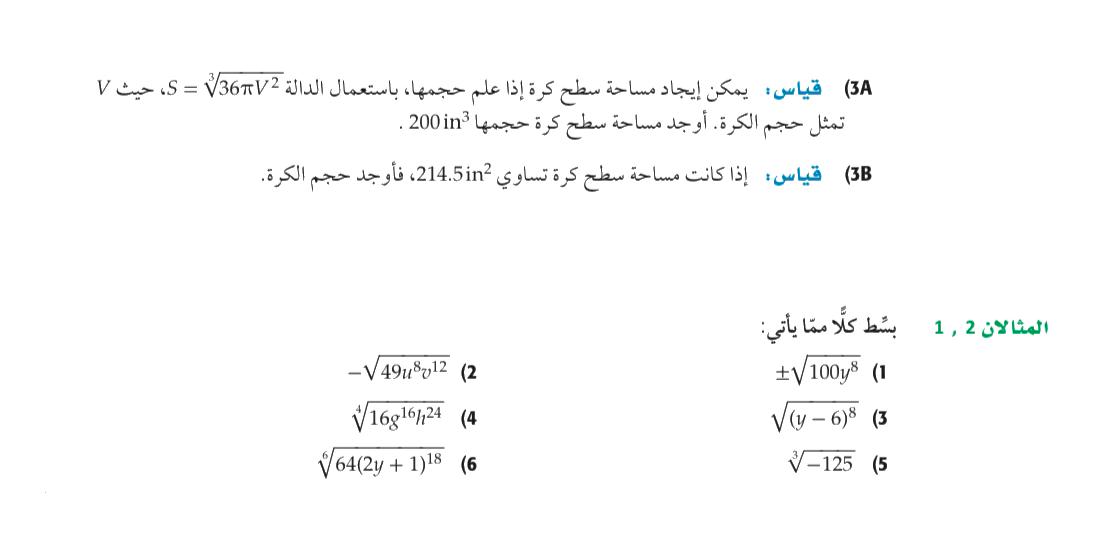 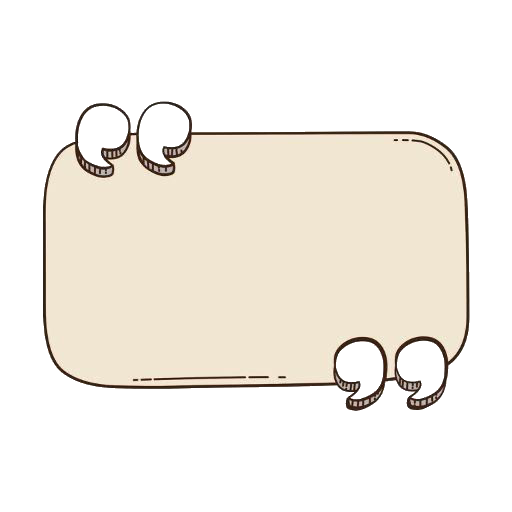 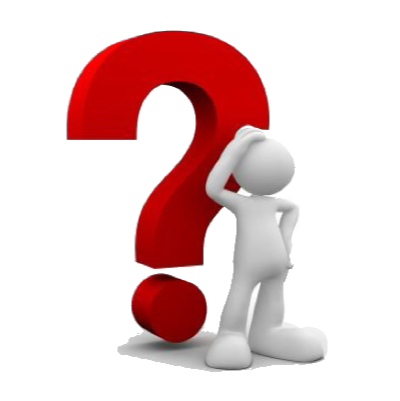 تأكد
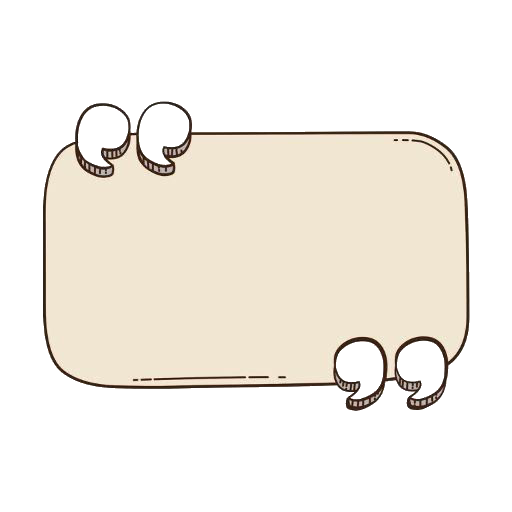 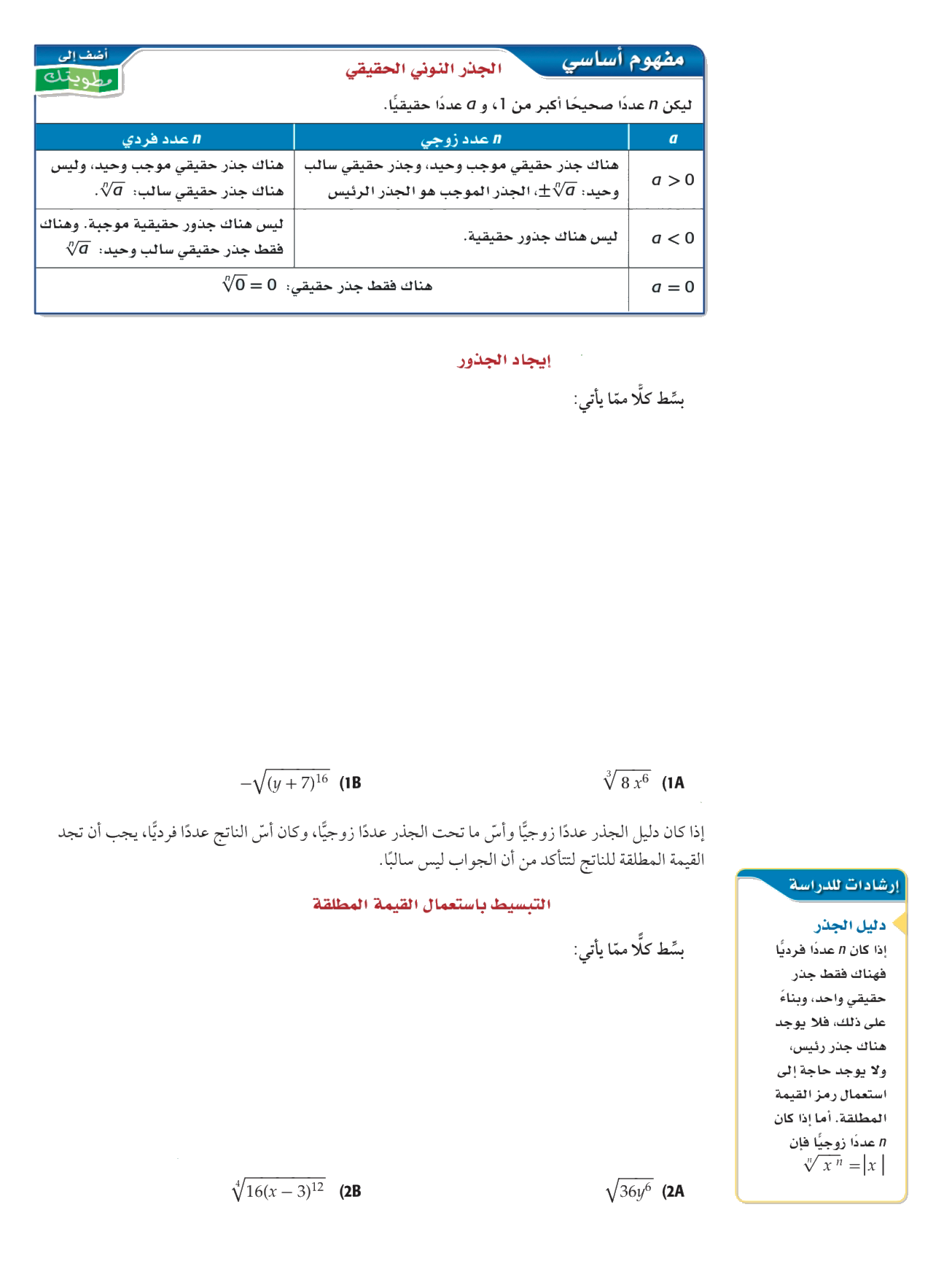 تحقق من فهمك
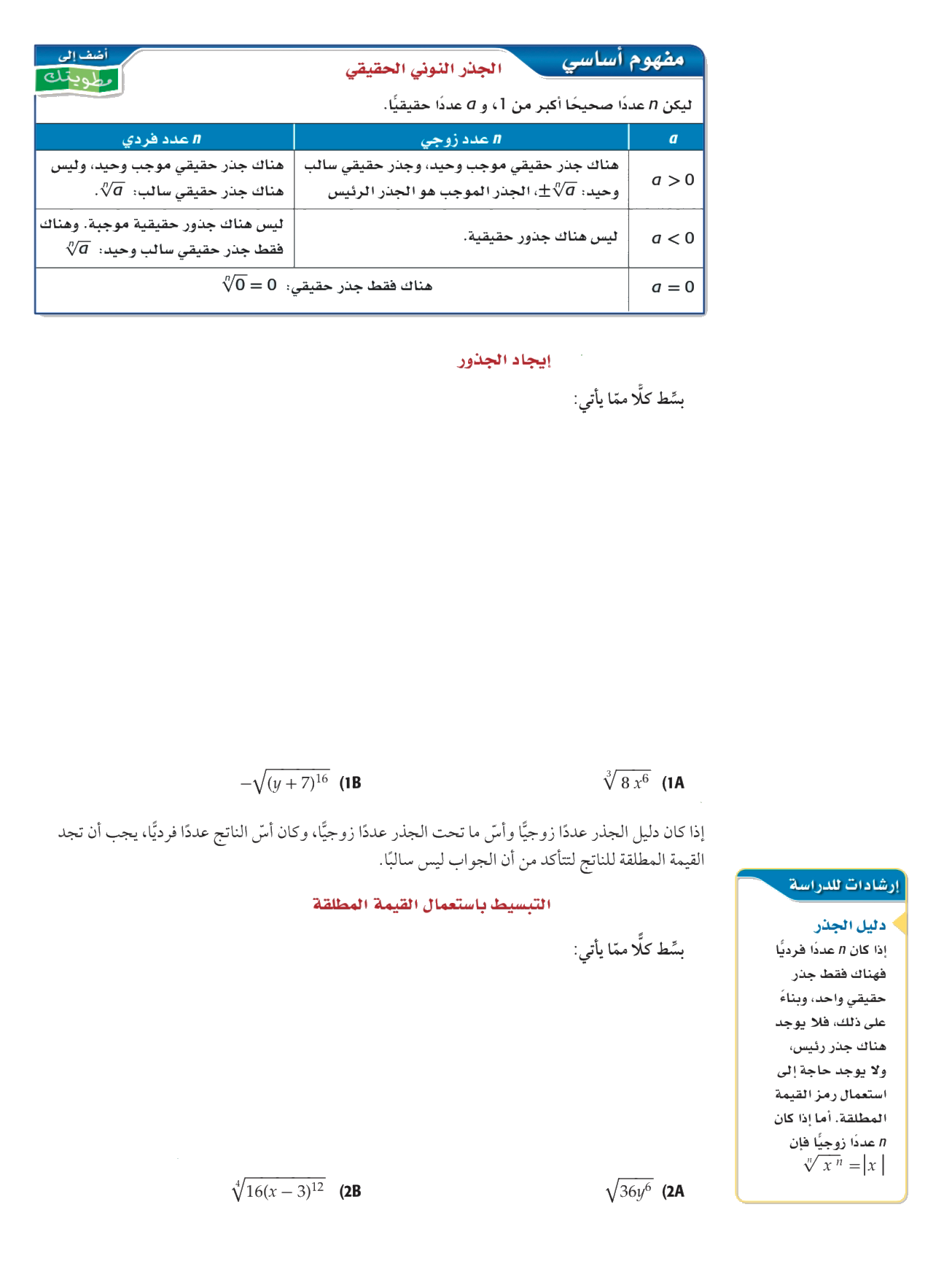 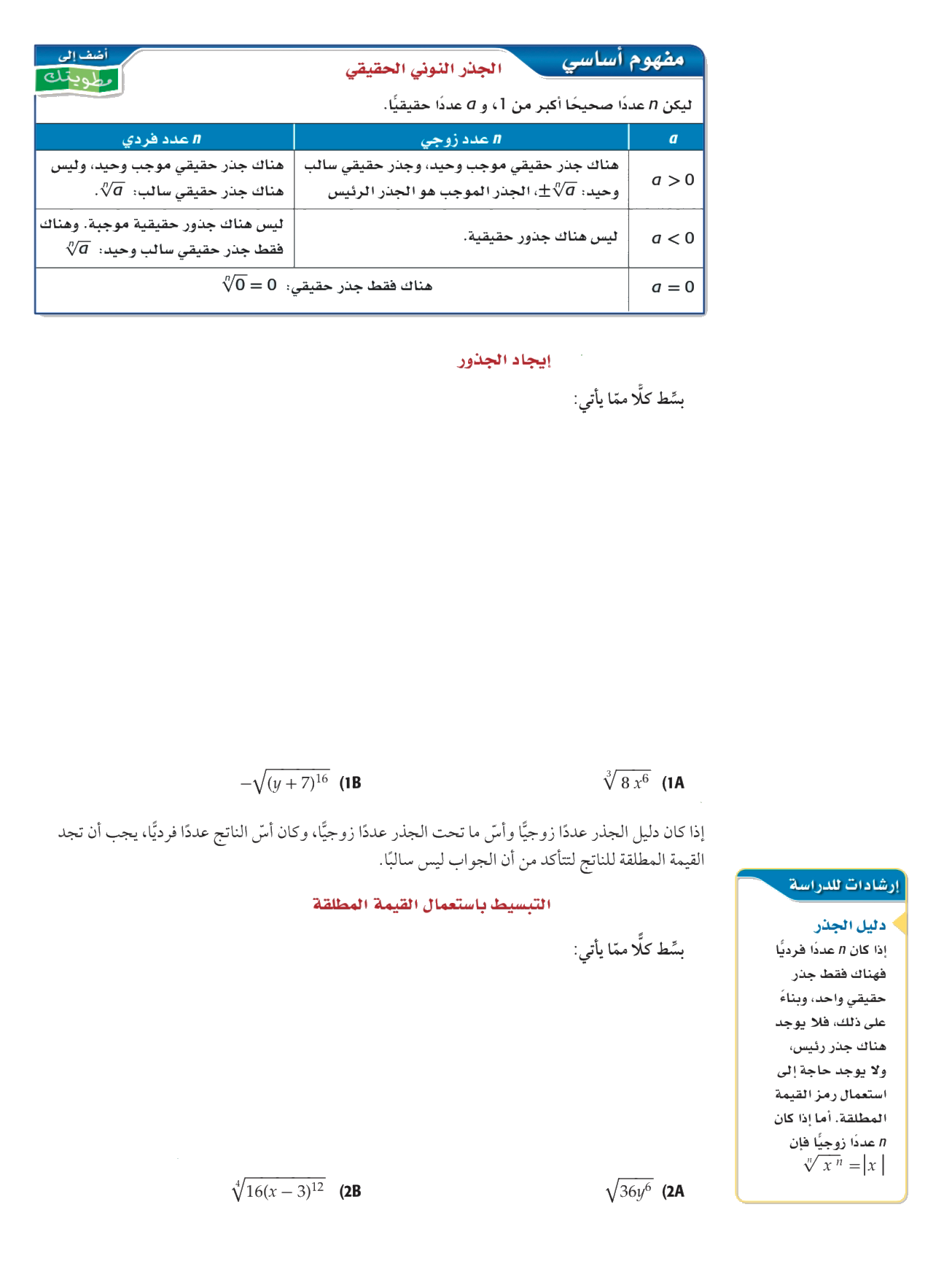 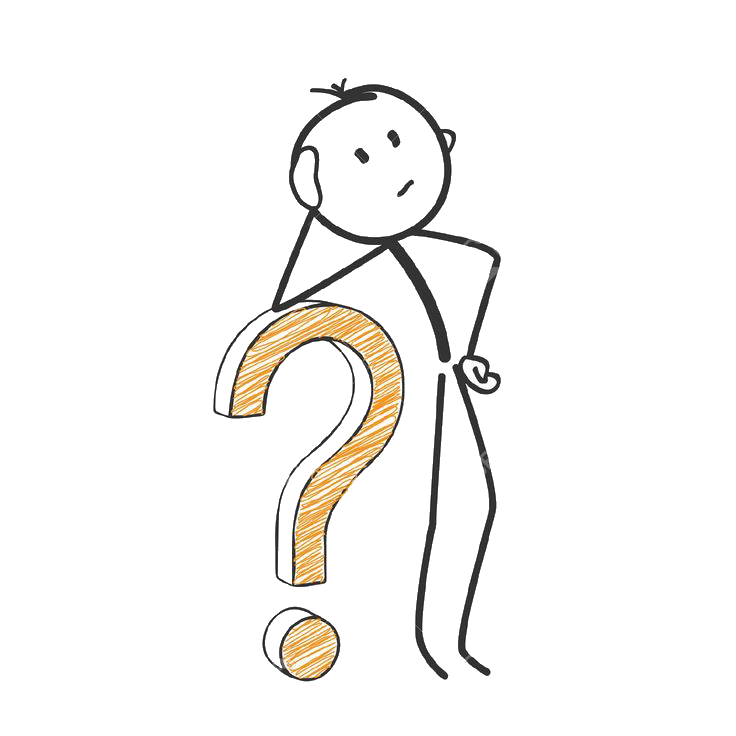 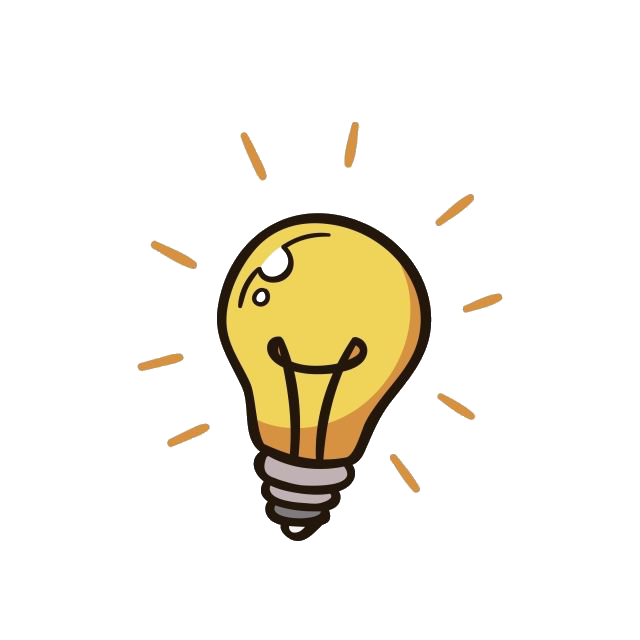 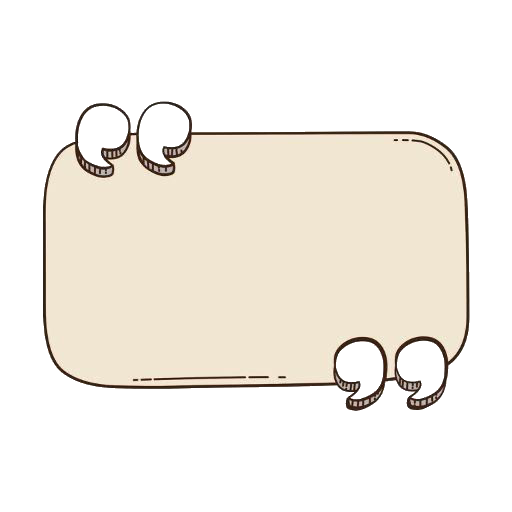 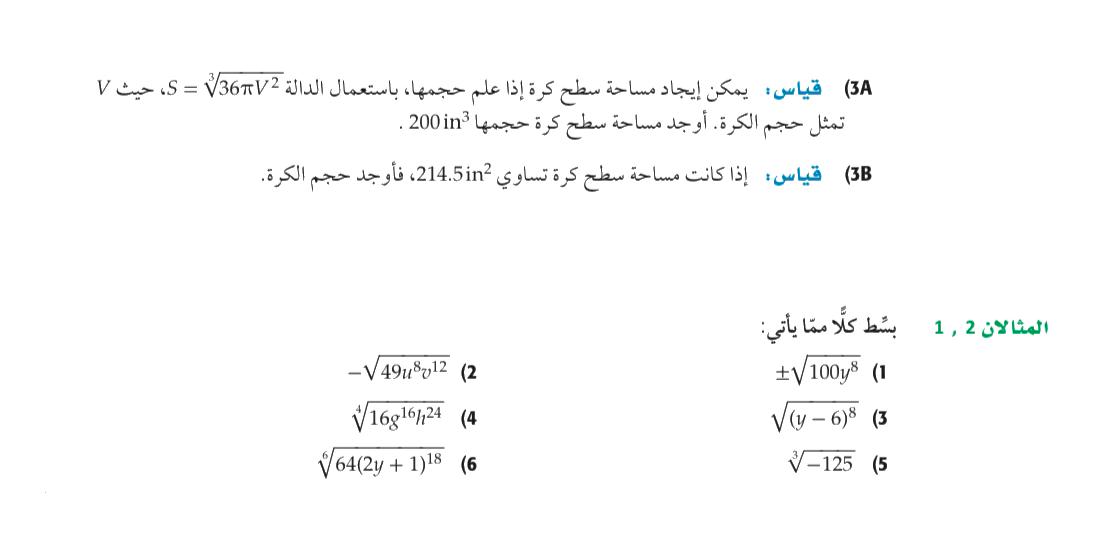 تحقق من فهمك
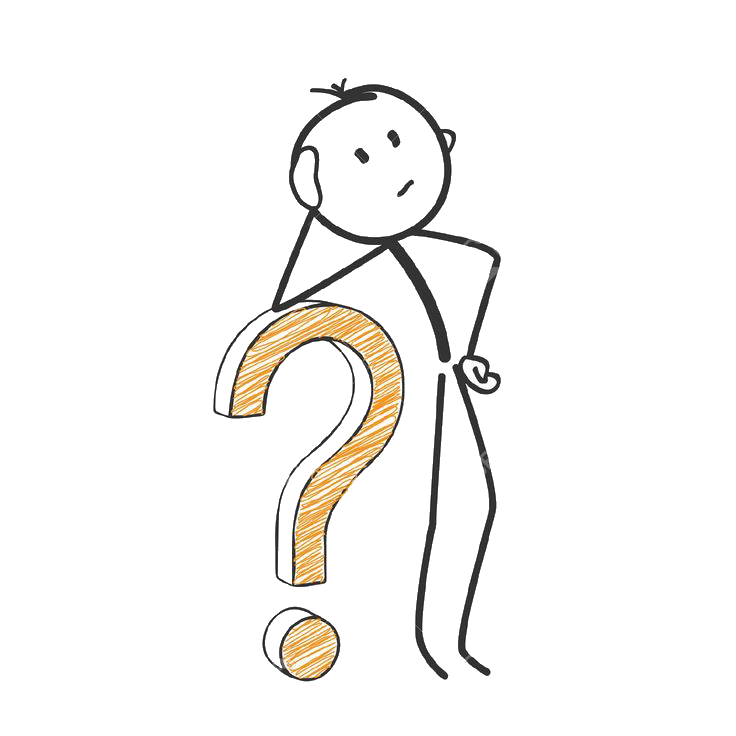 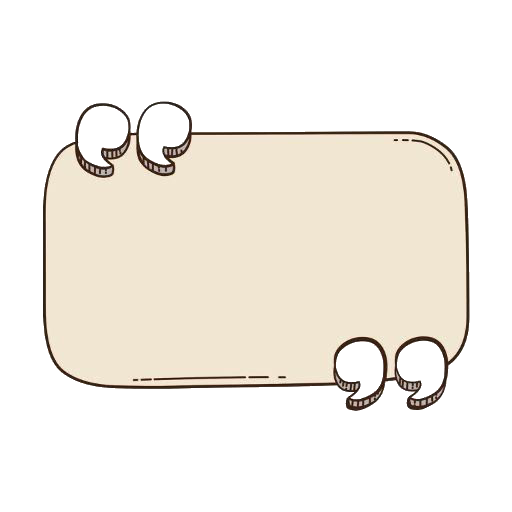 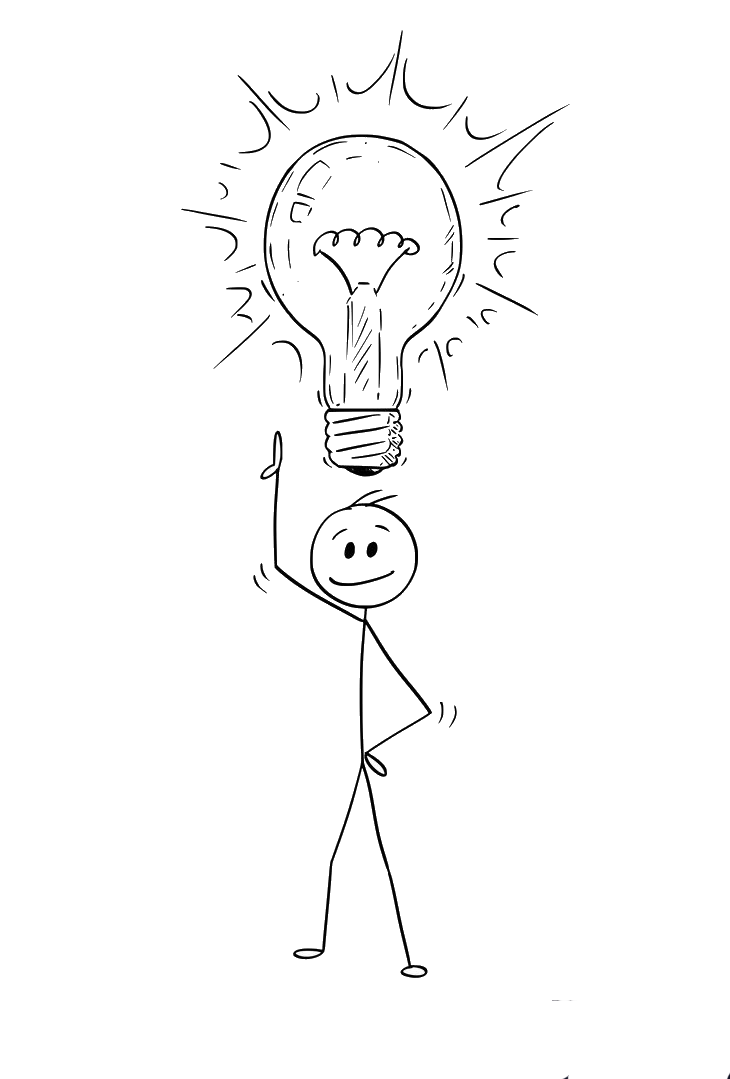 مهارات التفكير 
العليا
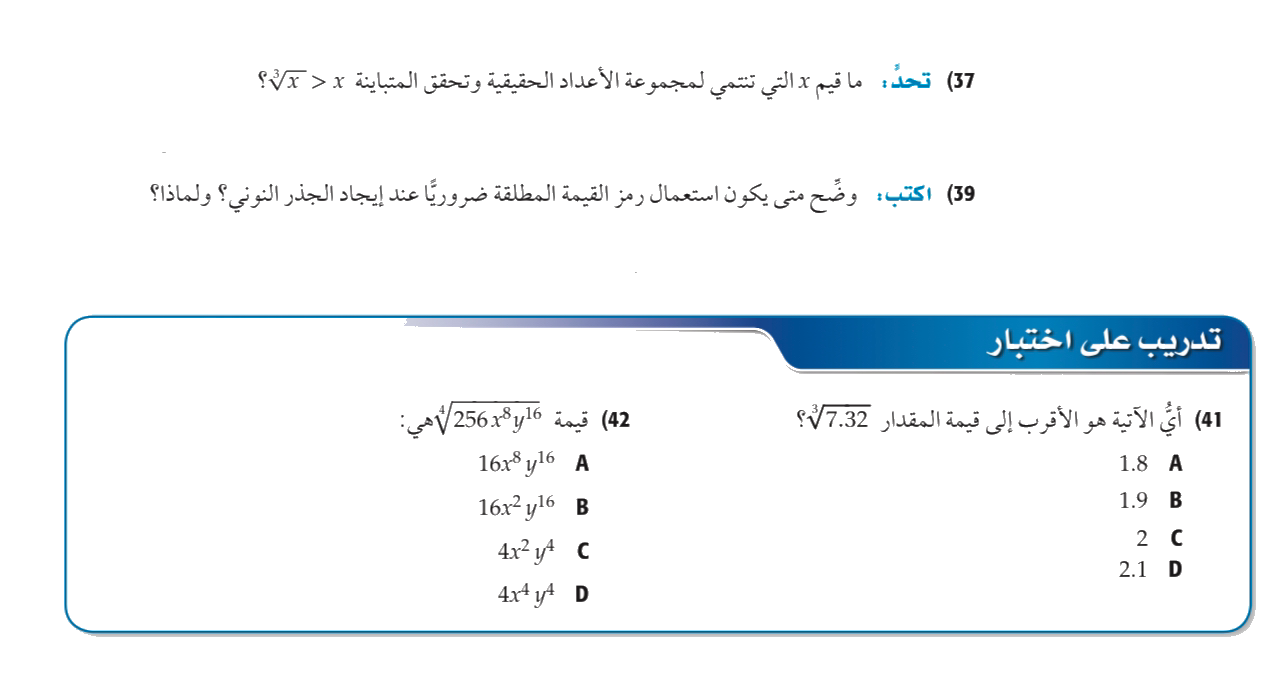 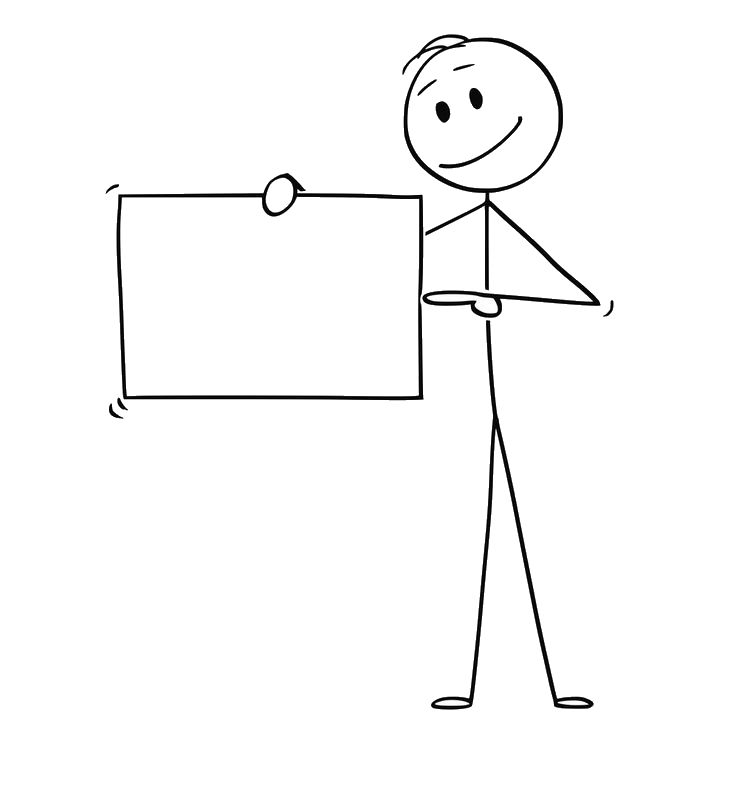 تحصيلي
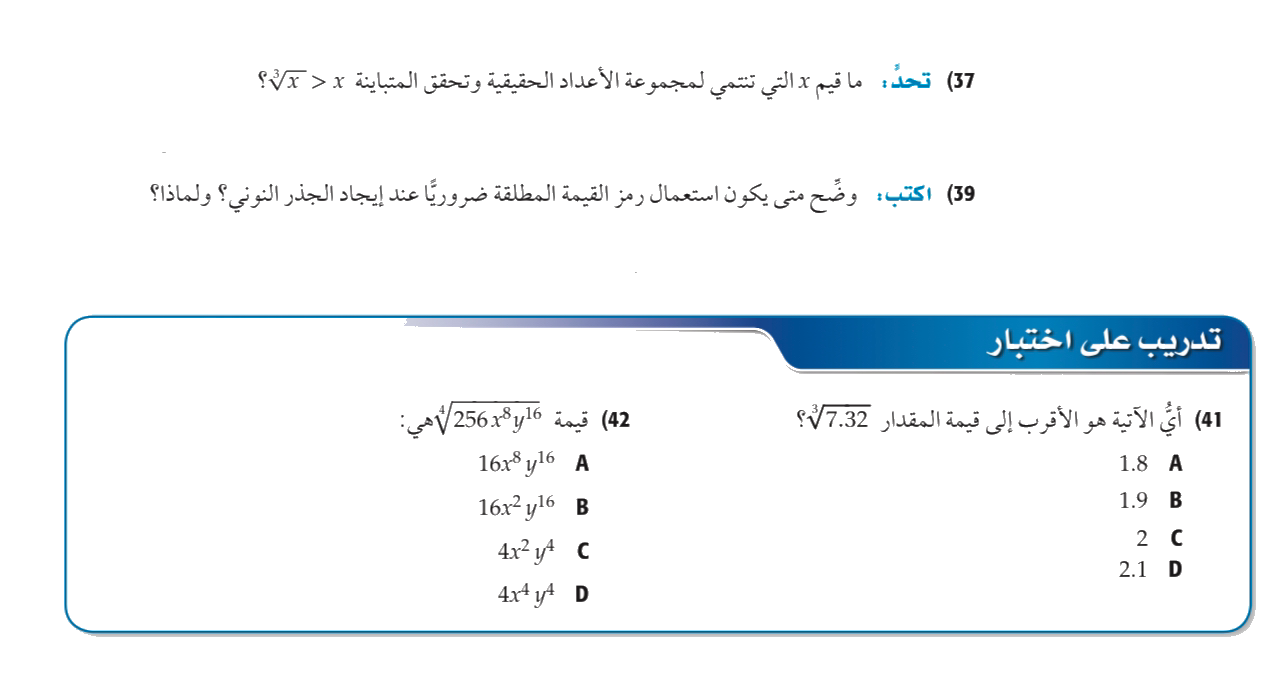